God’s Touchpoints
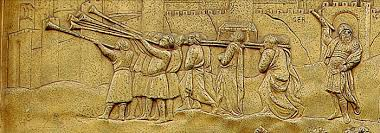 Old Testament (OT) Summary
The Patriarchal Ages
The Judges
The Royal Verses
The Prophetic Era
Old Testament (OT) Journey
Lesson 17: Ruth, Familiarity to Faith
OT Journey - The Judges
Joshua: The Land of Rest
Judges: Slipping from the promises
Ruth: Familiarity to Faith
Hannah: The Liberated Woman
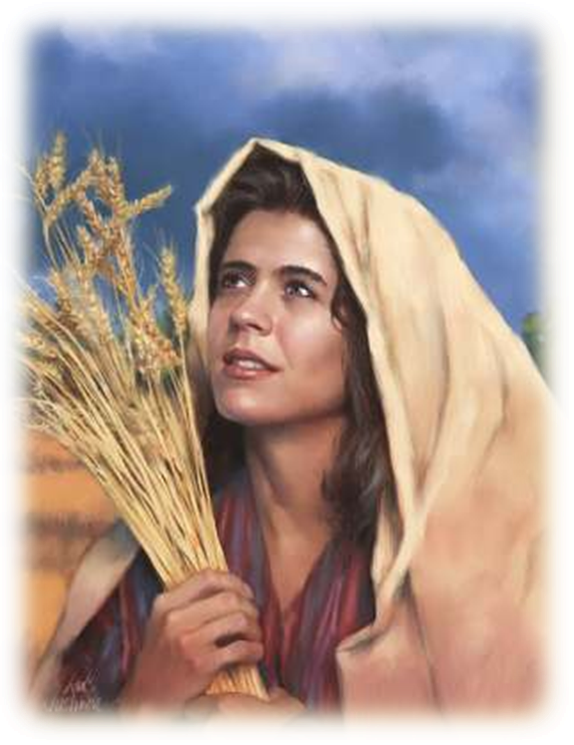 Ruth – Familiarity to Faith
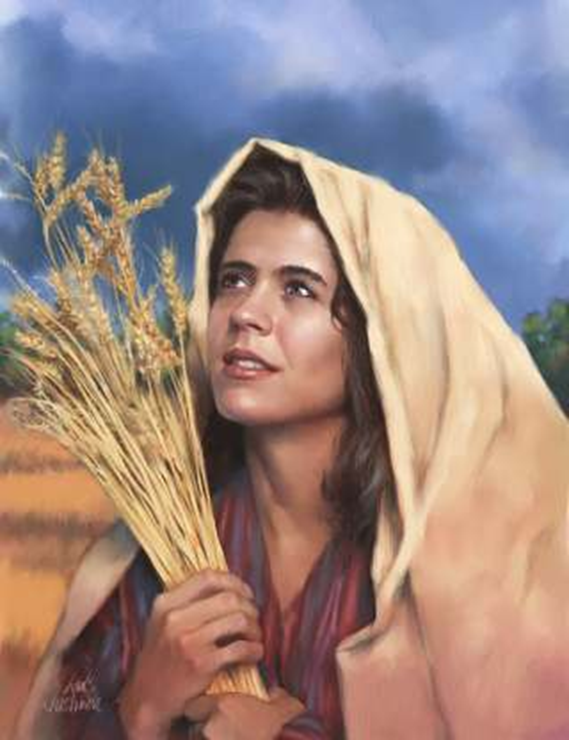 Ruth – a background
Accountability and Perception
Discussion
Accountability and Choice
Accountability and Attitude
Discussion
Ruth – A Background: Names and Story Line
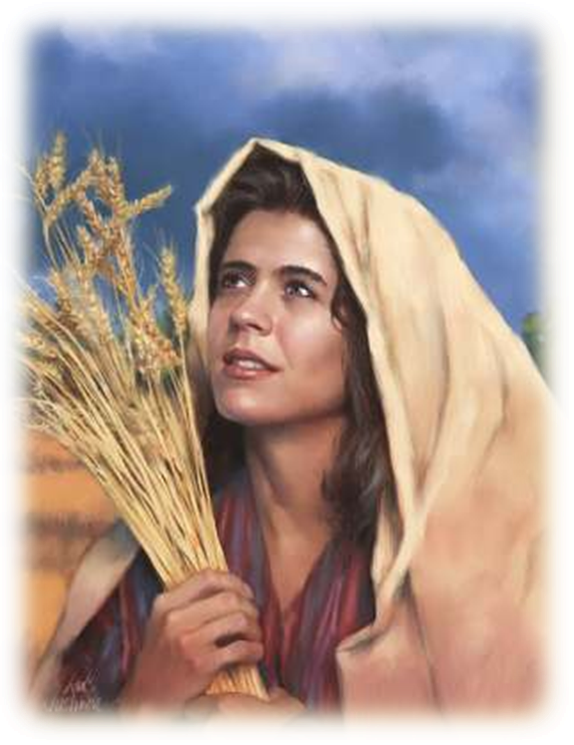 Elimelech -God is king
Naomi –Pleasant
Marah – Bitter
Mahlom – Sickly
Chilom – Failing
Ruth – Friendship
Orphah – Stubborn/Stiff
Boaz – Swift Strength
Bethlehem – House of Bread.
Ruth – A Background: Moabitess
Their origin – Genesis 19: 36,37
Moab sounds like the Hebrew for “from father”.
Their condemnation – Deuteronomy 23:3
Cursed upto 10 generations. Ruth was the 8th
“Ruth, the Moabitess” mentioned 6 times
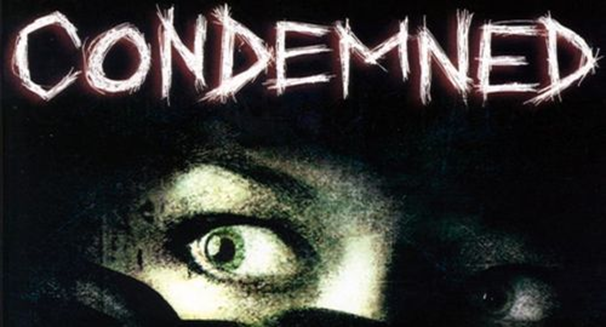 [Speaker Notes: “So both of Lot's daughters became pregnant by their father. 
The older daughter had a son, and she named him Moab[1] ; he is the father of the Moabites of today.”
Ruth, the Moabitess is mentioned 6 times
1:21-23 So Naomi returned from Moab accompanied by Ruth the Moabitess, her daughter-in-law,...
2:1-3 And Ruth the Moabitess said to Naomi, "Let me go to the fields and pick up the leftover grain behind anyone in whose eyes I find favor…."
2:5-7 The foreman replied, "She is the Moabitess who came back from Moab with Naomi.
2:20-22 Then Ruth the Moabitess said, "He even said to me, `Stay with my workers until they finish harvesting all my grain.'"
4:4-6 Then Boaz said, "On the day you buy the land from Naomi and from Ruth the Moabitess,.."
4:9-11 I have also acquired Ruth the Moabitess,..]
Ruth – Fast Forward: Geneology
Genealogy of Jesus according to Matthew
[Speaker Notes: In ed are the women in the NT, among whom are  Ruth. Noteably Rahab is Ruth’s new mother in law.]
Ruth: Familiarity to Faith
What was Ruth’s direct experience with this Jewish family?
What was the basis of Ruth’s choice?

Ruth 1:17
Ruth 2:11,12
[Speaker Notes: Her direct experience with the Jews was famine and death other than a strong affection for Naomi, an empty widow.]
Ruth: Accountability to God
Ruth 1:17 Where you die I will die, and there I will be buried. May the Lord deal with me, be it ever so severely, if even death separates you and me.
Ruth 2:11,12 ‘Boaz replied,… “May you be richly rewarded by the Lord, the God of Israel, under whose wings you have come to take refuge.”’
[Speaker Notes: Ruth 2:11,12 ‘Boaz replied, “I’ve been told all about what you have done for your mother-in-law since the death of your husband—how you left your father and mother and your homeland and came to live with a people you did not know before. May the Lord repay you for what you have done. May you be richly rewarded by the Lord, the God of Israel, under whose wings you have come to take refuge.”’]
The driver of Ruth’s choice

was

Accountability

To God
Accountability to God Transforms
Accountability and PerceptionDiscussion
In the book of Ruth, what are the perceptions of Orpah, unknown kinsman, Ruth, Boaz, Naomi. Share.
References:
Elimelech: Judges 21:25, Ruth 1:2,3
Orpah: Ruth 1:9-13
Unknown kinsman: Ruth 4:2-6
Naomi: Ruth 1:20
Boaz: Ruth3:10-14
Ruth: Ruth 2:12
How did their belief window impact their behavior? Did it meet their needs?
[Speaker Notes: Note to leader: Print this slide with the table in the next slide on a word document. Make copies and distribute to participants. Divide into groups covering different names above. Get them to discuss and come back and share.]
Discussion
Fill the following table:
Accountability and Perception
Ruth: Accountability and Choices
Contrast Ruth’s choices with other choices made – Elimelech, his sons, etc.
Who were they accountable to?
How can we demonstrate accountability to God in:
Big decisions?
Daily choices?
Accountability and Choices
Only Ruth demonstrated a strong and clear accountability to God
Accountability and Attitude, Action – Gods Response
Recap:Accountability to God Transforms
Accountability can transform your life by transforming:
Video Clip:Perception
https://www.youtube.com/watch?v=3xwLvq44Gsk
I learned in an extremely hard way that the accountability falls with me.Stephen Baldwin
References
Ruth: Choices and Decision Making – Anand Pillai